Post Covid
Work Methode
4 Schritte für ein besseres
„New Normal“
MartinGiesswein.com
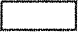 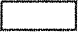 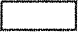 1
….
….
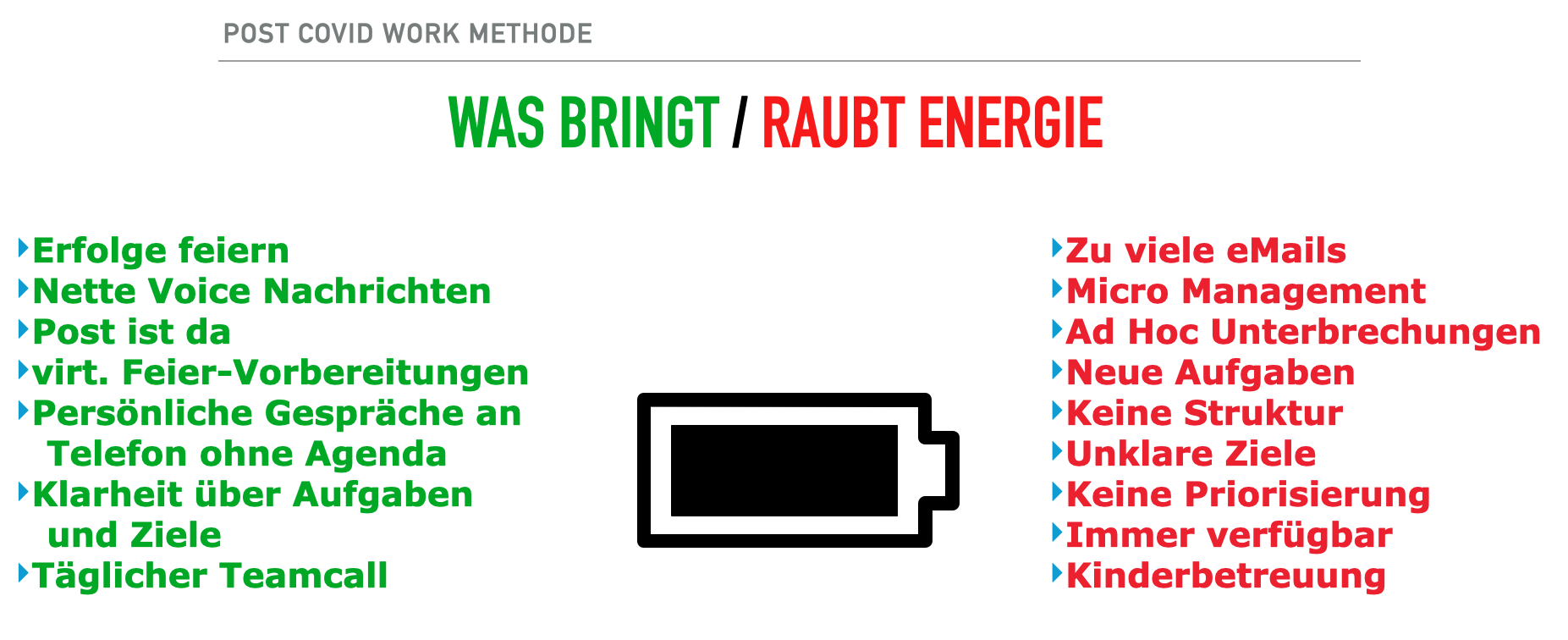 Post Covid Work Methode
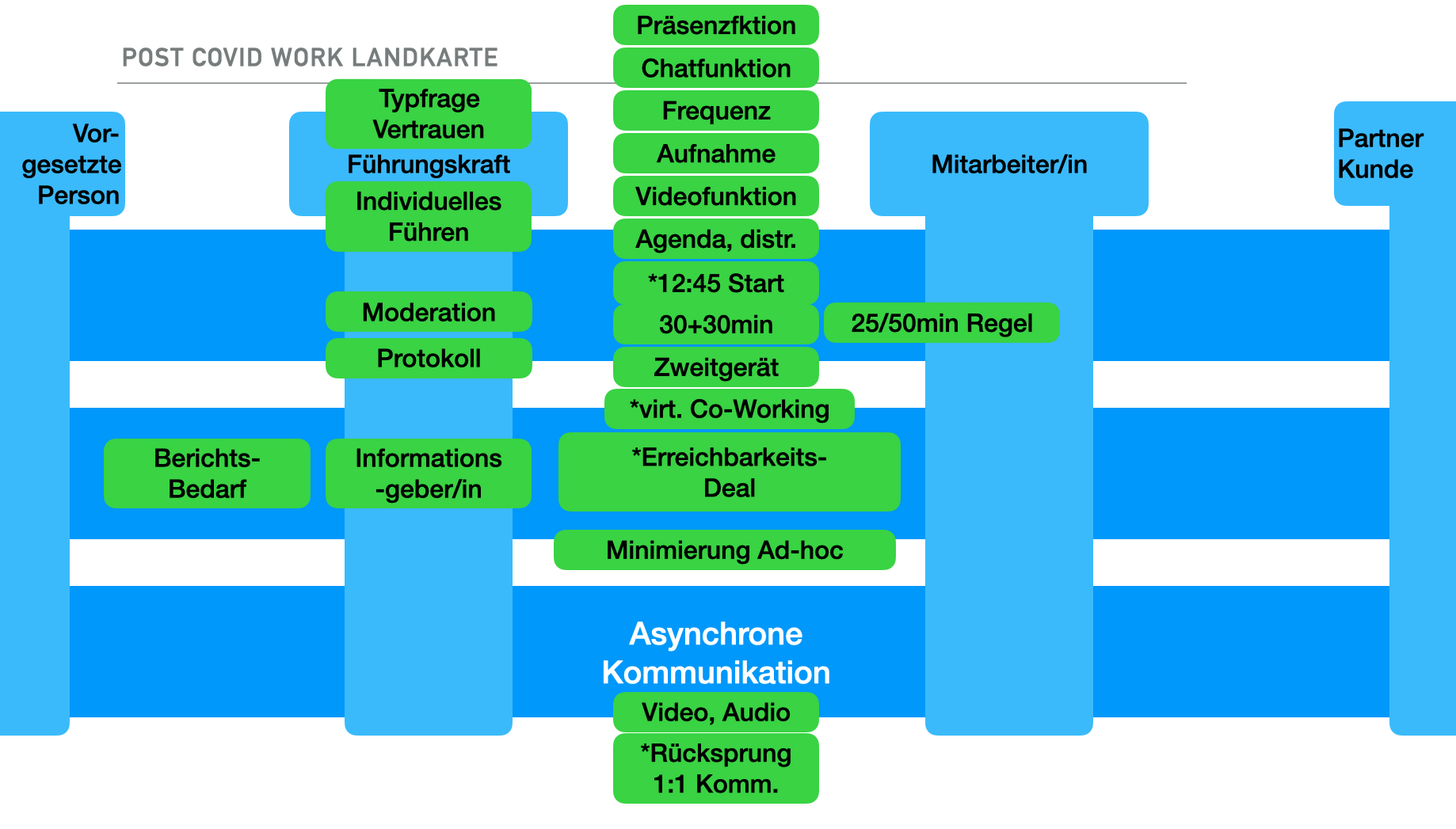 Team-Energieanalyse
Landkartenanalyse
Optimierungsideen
Priorisierung der Ideen

Kleine Schritte der Umsetzung & Review
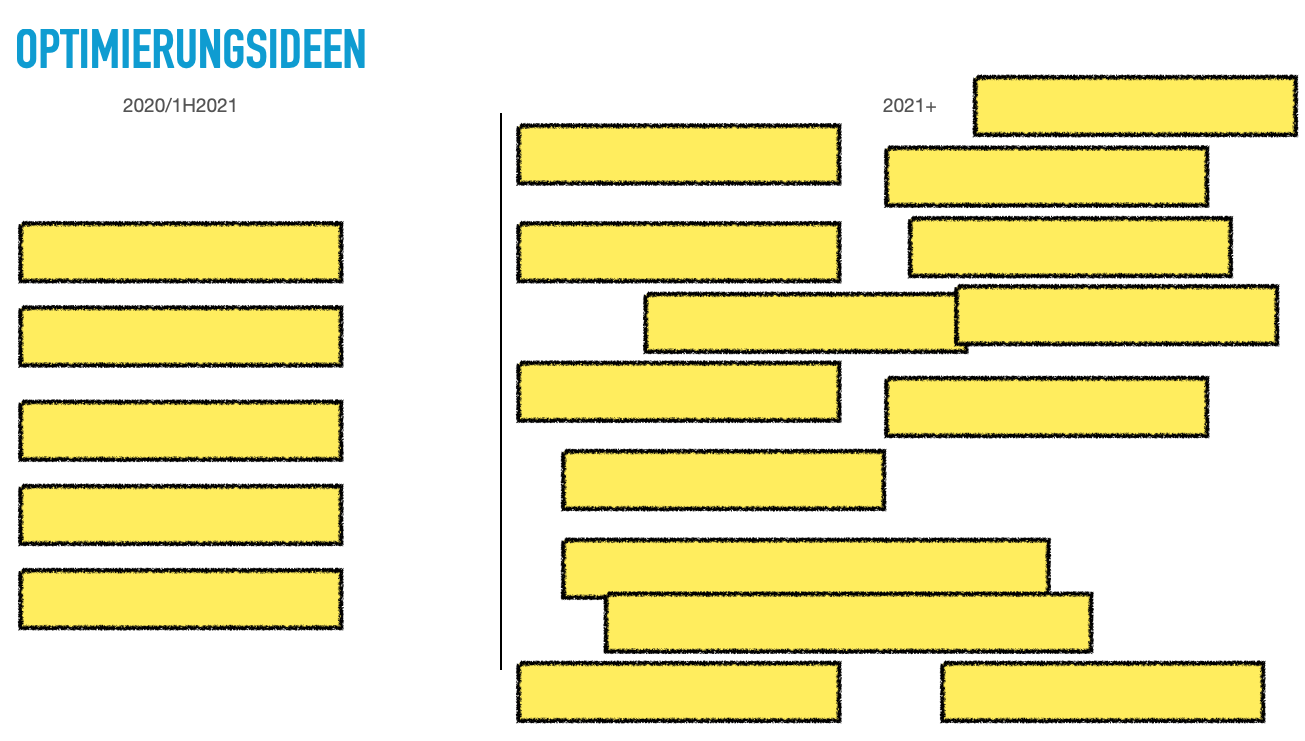 Geringer Aufwand
Geringe Wirkung
Hohe Wirkung
Hoher Aufwand
Post Covid Work Methode (1)
Was bringt / raubt Energie
Erfolge feiern
Nette Voice Nachrichten
Post ist da
virt. Feier-Vorbereitungen
Persönliche Gespräche an Telefon ohne Agenda
Klarheit über Aufgaben und Ziele
Täglicher Teamcall
Zu viele eMails
Micro Management
Ad Hoc Unterbrechungen
Neue Aufgaben
Keine Struktur
Unklare Ziele
Keine Priorisierung
Immer verfügbar
Kinderbetreuung
Post Covid Work Methode (2)
Partner
Kunde
Vor-
gesetzte Person
Führungskraft
Mitarbeiter/in
Team Calls
1:1 Kommunikation
AsynchroneKommunikation
Präsenzfktion
Post Covid Work Methode (2)
Chatfunktion
TypfrageVertrauen
Frequenz
Partner
Kunde
Vor-
gesetzte Person
Führungskraft
Mitarbeiter/in
Aufnahme
Videofunktion
IndividuellesFühren
Agenda, distr.
Team Calls
*HybridAnwalt
*12:45 Start
Moderation
25/50min Regel
30+30min
Protokoll
Zweitgerät
*virt. Co-Working
1:1 Kommunikation
*Erreichbarkeits-
Deal
Informations
-geber/in
Berichts-
Bedarf
Minimierung Ad-hoc
AsynchroneKommunikation
Video, Audio
*Rücksprung1:1 Komm.
Post Covid
30%+
Post Covid Work Methode
Covid
41%
Bisher gabs kein Home Office
Vor Ort
Nicht vor Ort = Remote
Produktion
Handel
Körpernahe DL
Transport
Logistik
Bankfiliale
Kraftwerk
Büro
evt. mit A / B Teams
Mobile Office
Auto - beim Kunden
Coworking Space
Kaffeehaus
Home Office
Führungsaufgabe im Jahr 2021
Attraktiver Arbeitgeber
Home Office Regelung Regierung
Kosten Betriebsmittel
Absetzbarkeit Betriebsmittel
Entfall Pendlerpauschale
Arbeitszeiterfassung
Arbeitsinspektorat
Versicherung
Freiwilliges/Angeordnetes HO
Räumliche Trennung
Ruhe
Frei von Betreuungspflicht
Laptop am Esstisch und gleichzeitige
Betreuungs-pflichten
Versicherung
Ergonomie
IT Support
Anbindung
Hardware
https://www.wko.at/service/arbeitsrecht-sozialrecht/homeoffice.html
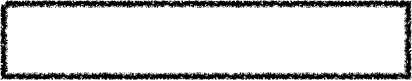 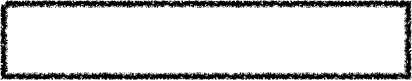 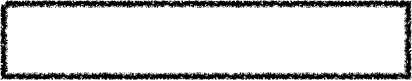 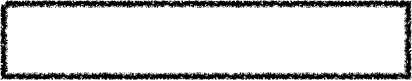 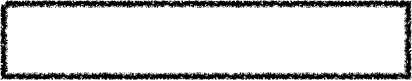 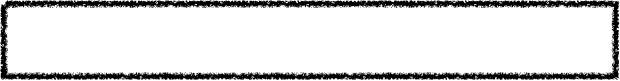 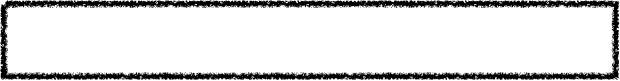 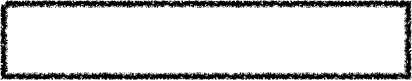 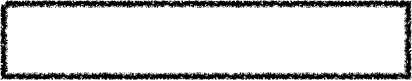 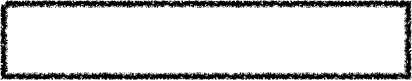 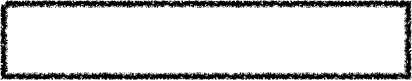 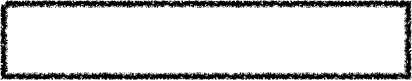 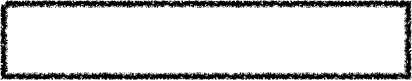 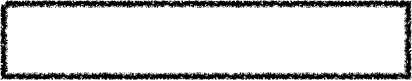 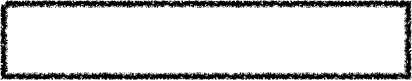 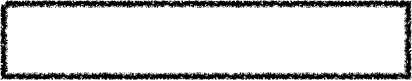 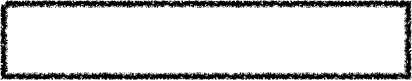 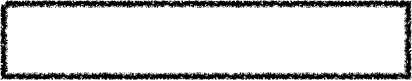 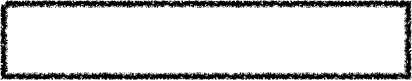 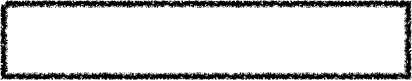 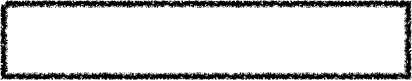 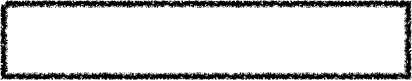 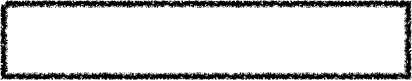 A / B Woche
Back to Office?
Home Office Regelung
USV, alternativer Funk
Datenpaket/Smartphone
Hybrid Event als Standard?
Event-Plan, Fix-Setup
MS Teams
Team Day
Design Thinking
Team Calls
Virtuelles Co-Working
Employer Branding
Vertrauensverhältnisse
Energie-Management
Psycho. Sicherheit
….
….
….
MS Teams
Farbwoche
Arbeitsplätze
Arbeitsplatz 0,8—>0,65
Post Covid Work Methode (3)
Optimierungsideen
2020/1H2021
2021+
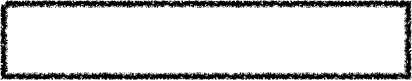 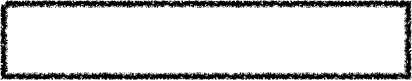 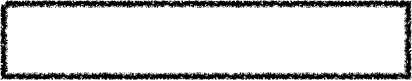 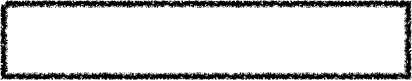 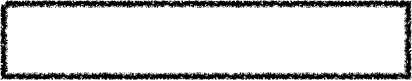 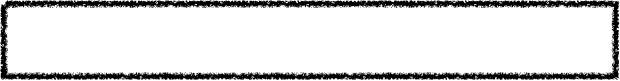 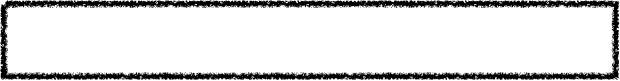 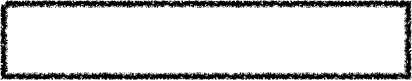 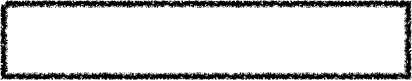 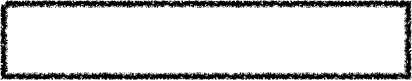 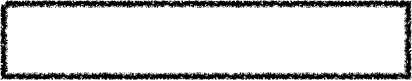 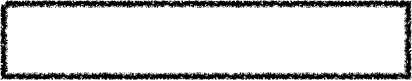 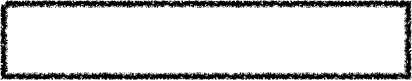 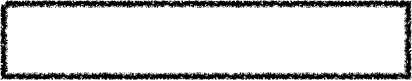 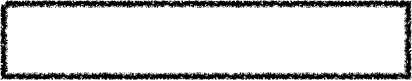 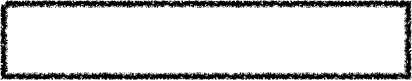 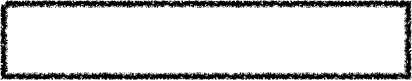 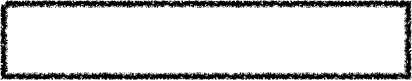 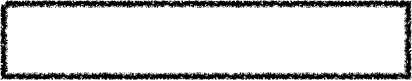 Post Covid Work Methode (3)
Optimierungsideen
2020/1H2021
2021+
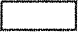 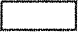 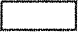 1
….
….
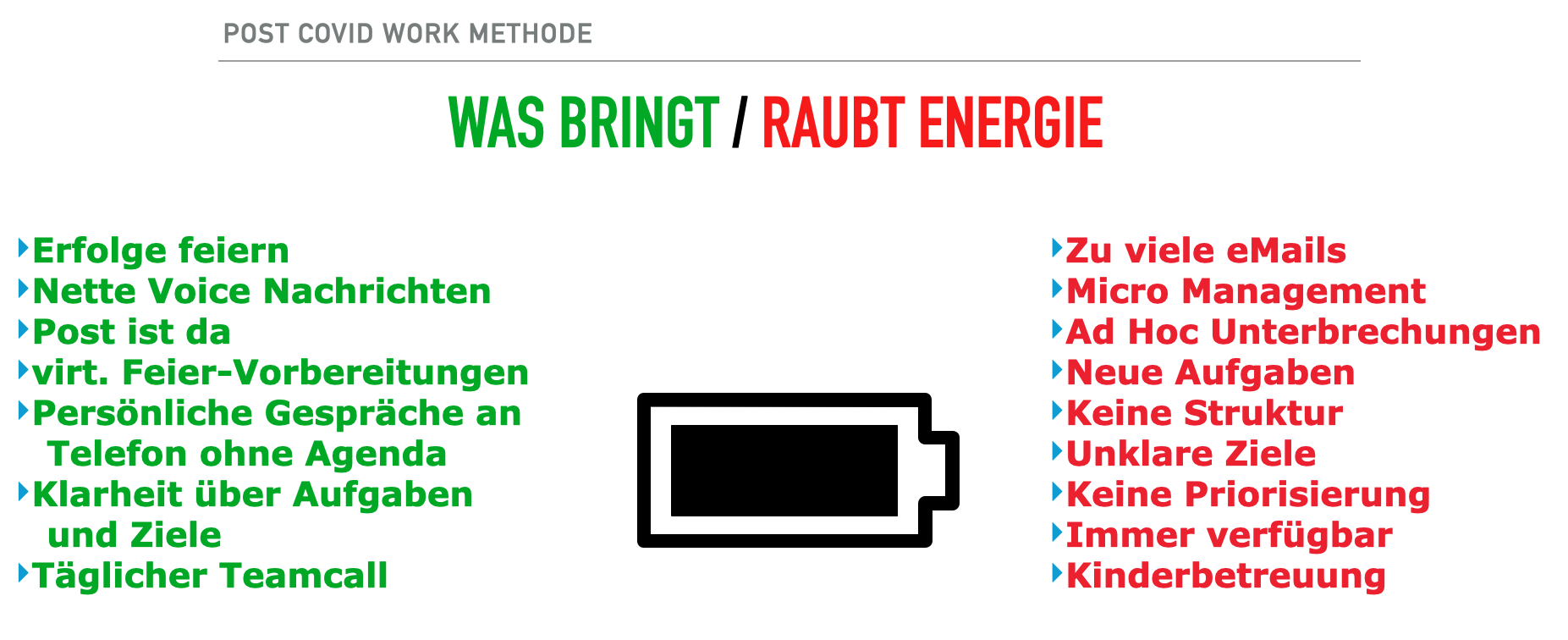 Post Covid Work Methode
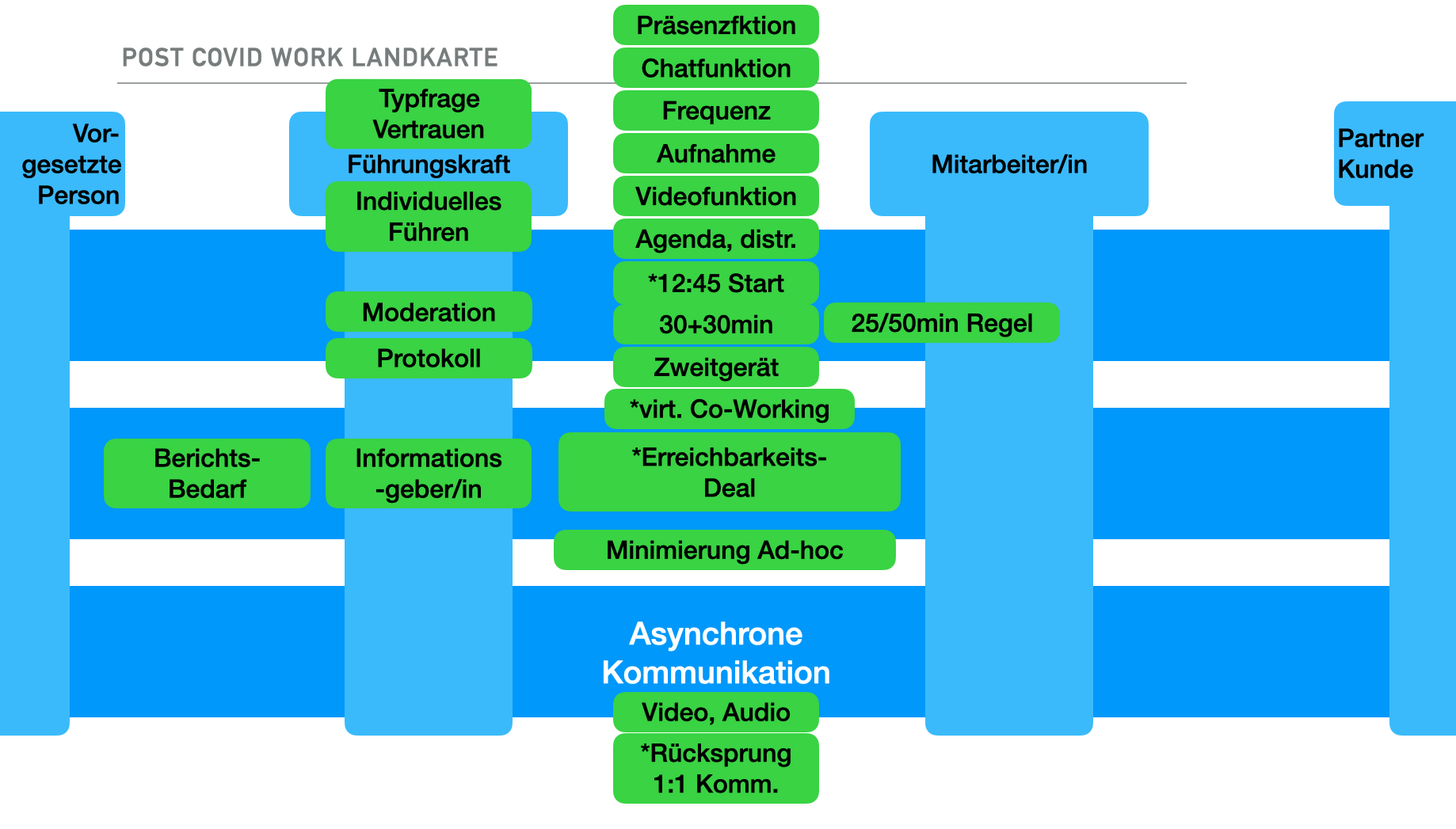 Team-Energieanalyse
Landkartenanalyse
Optimierungsideen
Priorisierung der Ideen

Kleine Schritte der Umsetzung & Review
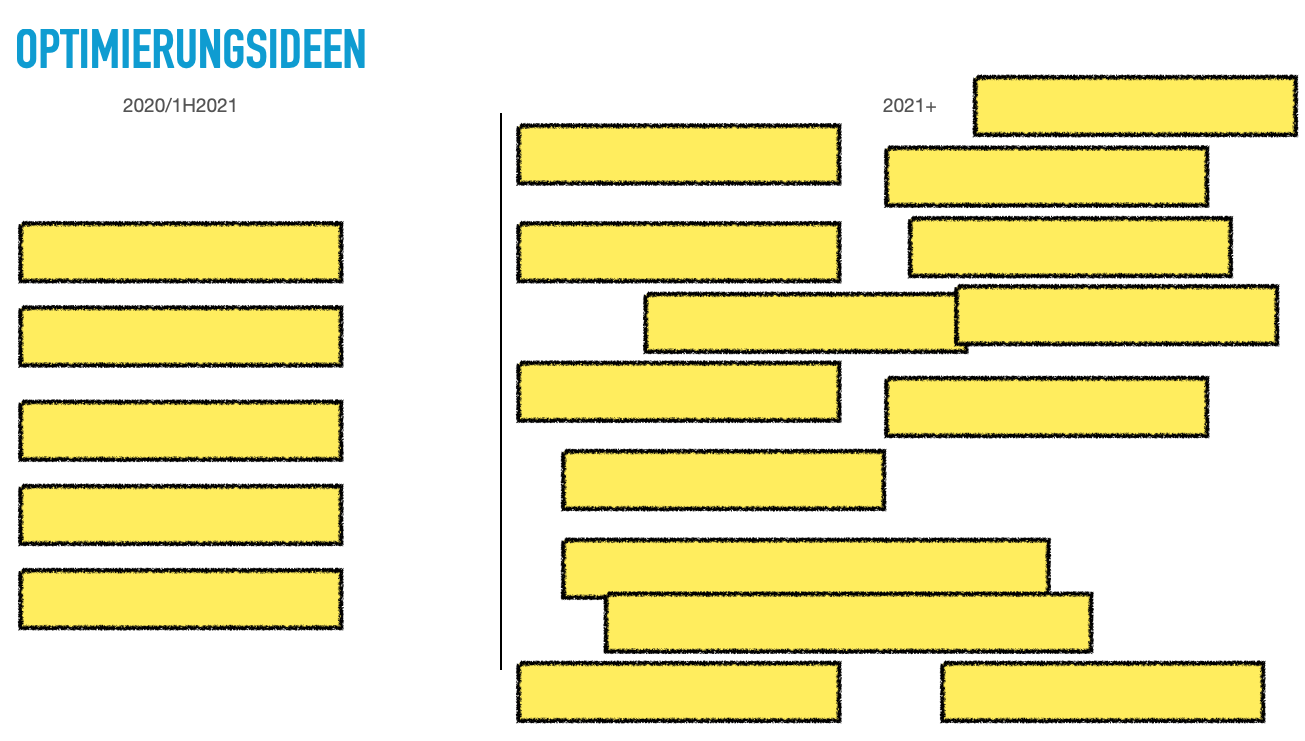 Geringer Aufwand
Geringe Wirkung
Hohe Wirkung
Hoher Aufwand
Kontakt
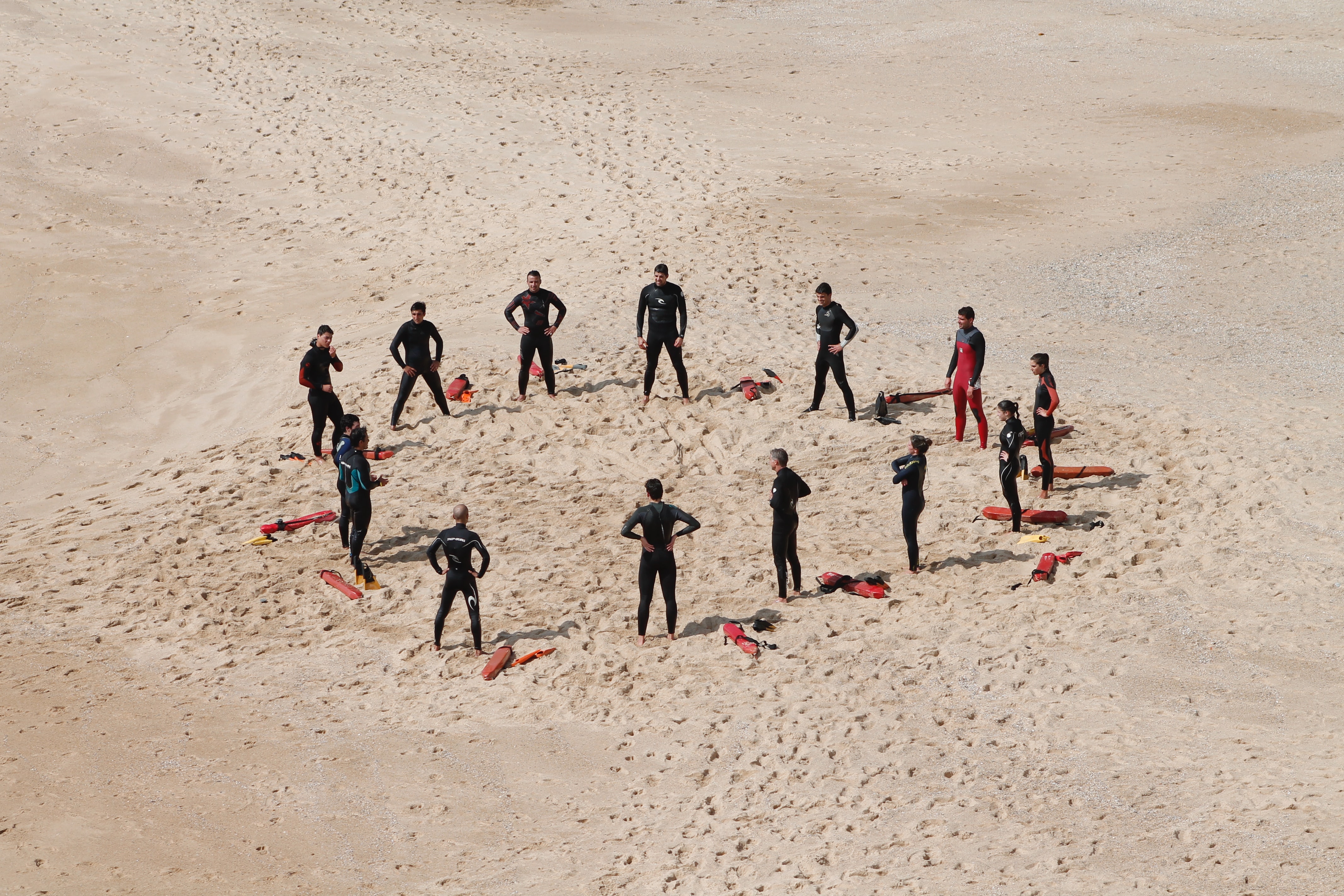 New Leadership
Mag. Martin Giesswein
+43 664 133 90 85
info@martingiesswein.com
www.martingiesswein.com
For the new normal